COMSTAC:EXPORT CONTROLS WORKING GROUPOctober 2010
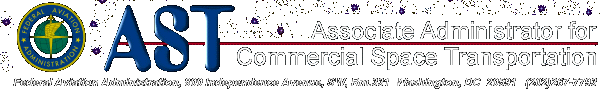 A Confusing State of Affairs
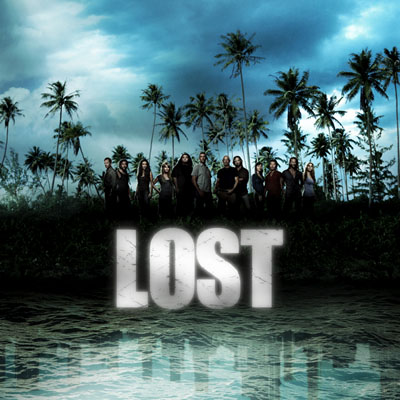 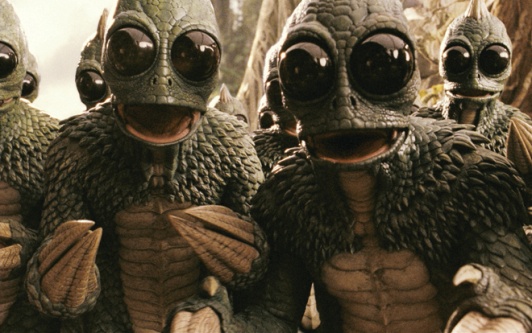 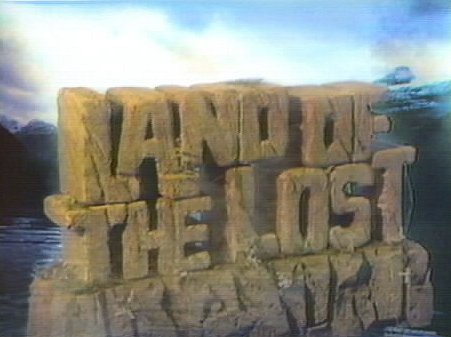 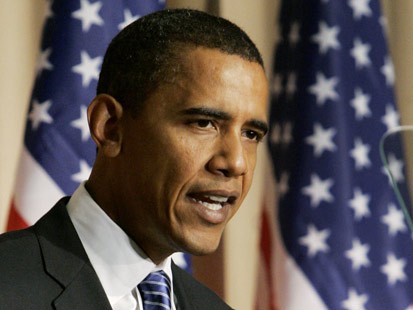 To the Rescue
Maureen Tucker- Senior Advisor to the Undersecretary of State for Arms Control and International Security (Ellen Tauscher)
 
Anthony Dearth- Space and Technology Division Chief, Office of Defense Trade Controls Licensing, U.S. Department of State

Thomas Moore- Senior Professional Staff Member, U.S. Senate Foreign Relations Committee
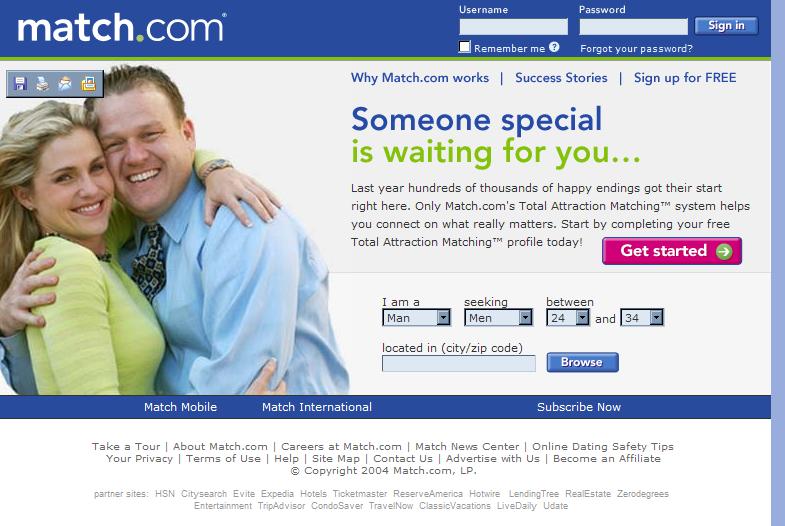 For Singles!
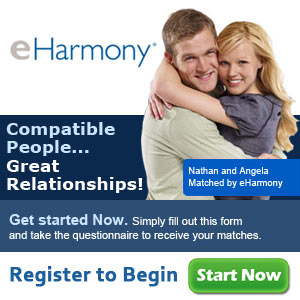 Single Control List

Single Primary Coordination Agency

Single IT System

Single Licensing Agency
‘Positive’ Lists
A list that describes controlled items using objective criteria (e.g., technical parameters such as horsepower or microns) rather than using broad, open-ended, subjective, catch-all, or design intent-based criteria.
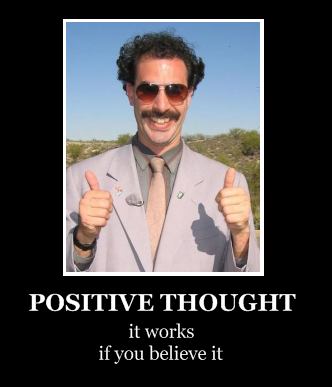 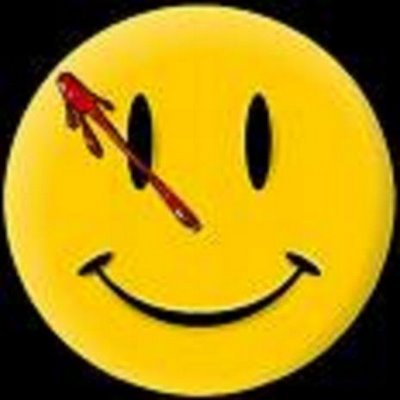 Tiered Lists
Items that provide a critical military or intelligence advantage to the U.S. (License required for all destinations)

Items that provide a substantial military or intelligence advantage to the United States and are available almost exclusively from partners and allies (authorized for export to allies under exemption or general authorization)

Items that provide a significant military or intelligence advantage but are available more broadly (usually no license)
USML Category VIITanks and Military Vehicles
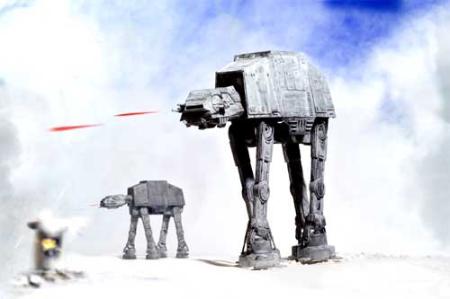 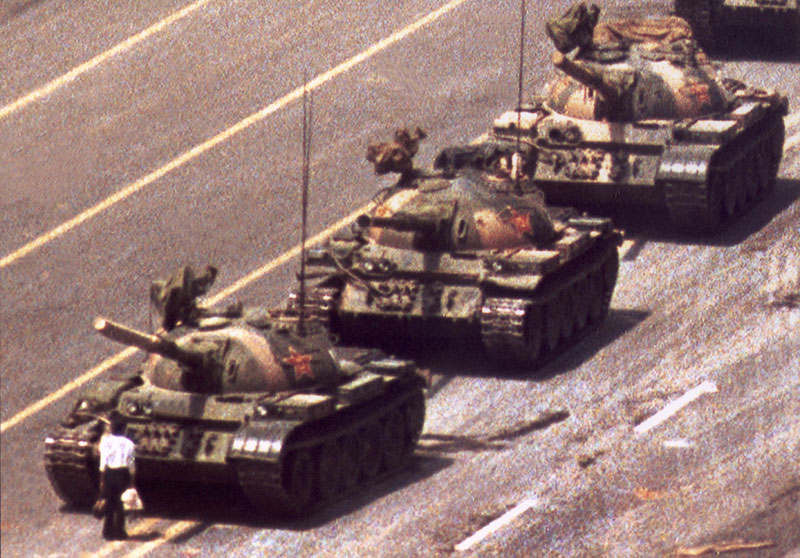 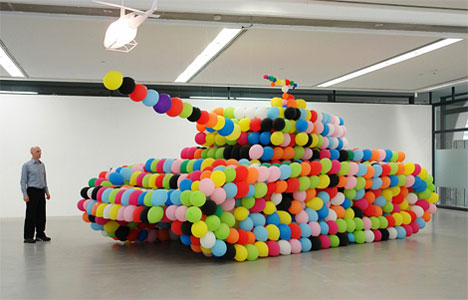 Results
74 percent of the 12,000 items that were license last year in the category will be moved to the CCL or decontrolled entirely

32 percent decontrolled entirely

Of the 26 percent that remains on the munitions list, none were in the highest tier, 18 percent in the middle tier, and eight percent in the lowest tier
Tanks v. Firetruck
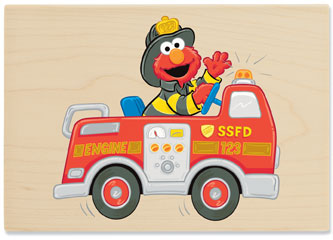 Title XV
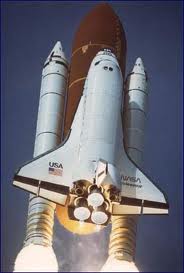 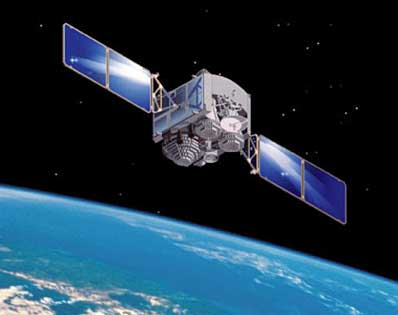 Congress?
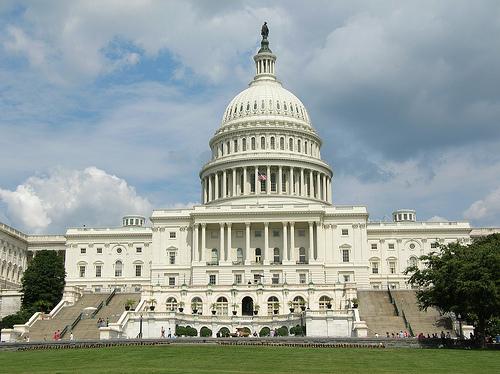